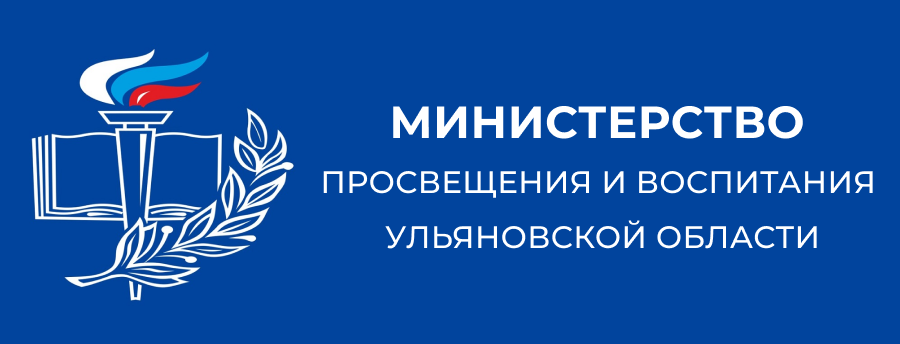 2023
Выявление, развитие и управление талантами
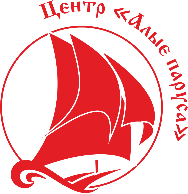 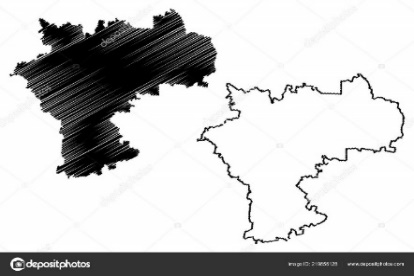 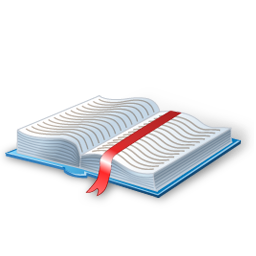 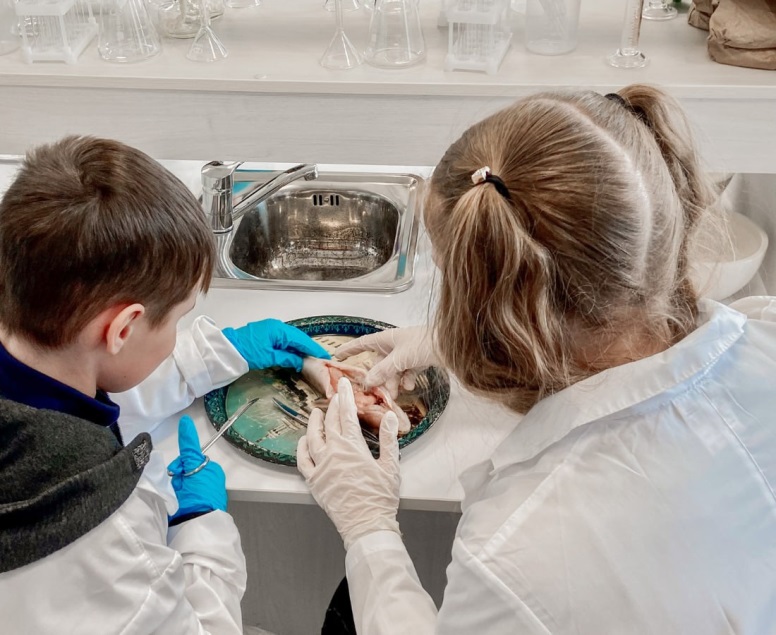 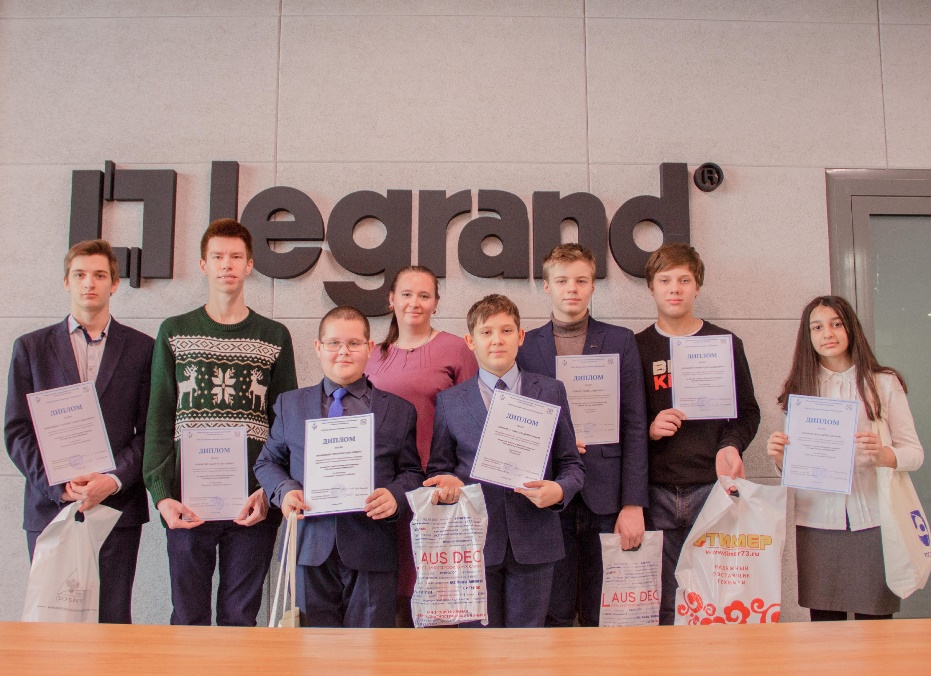 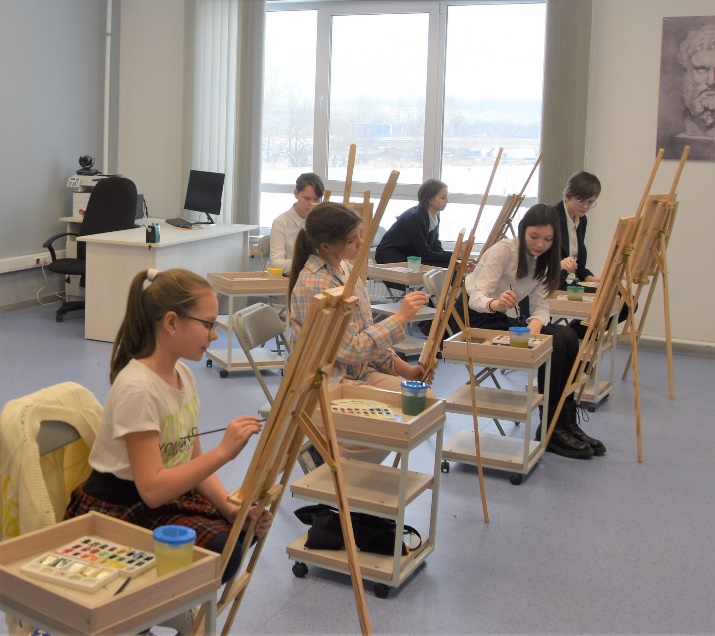 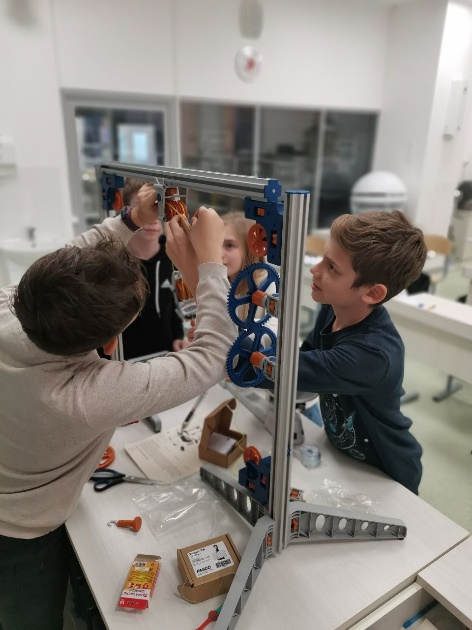 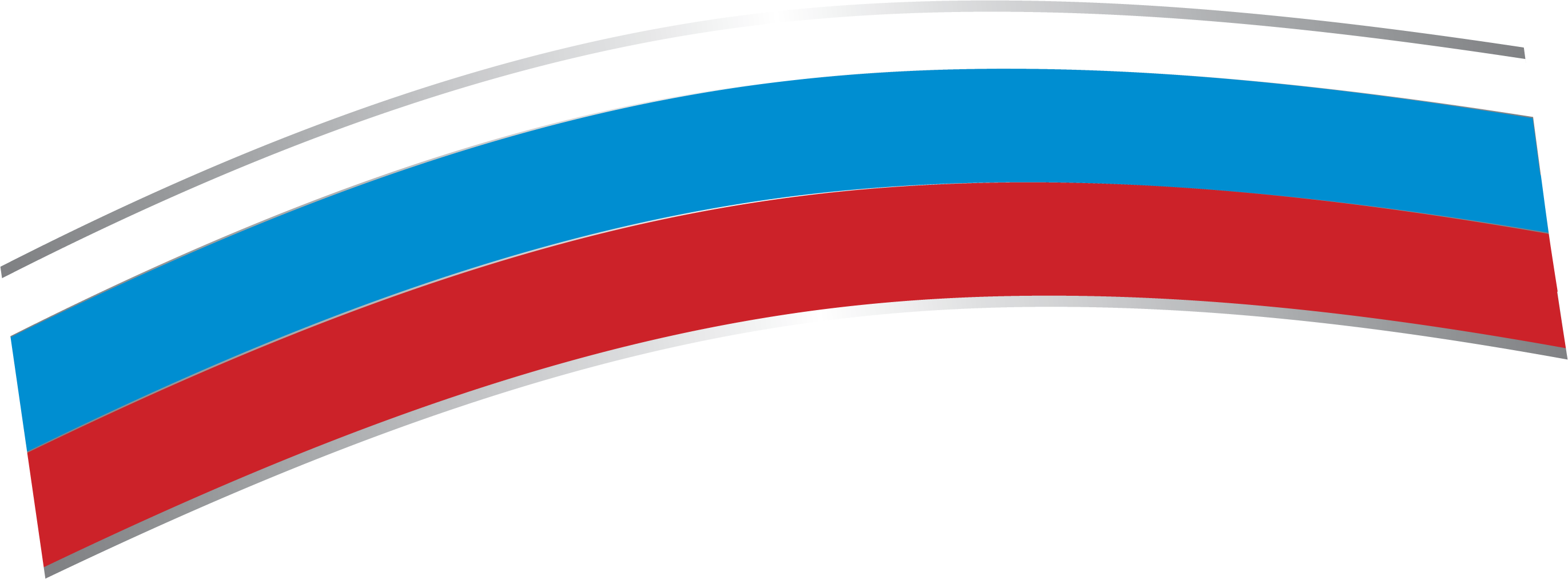 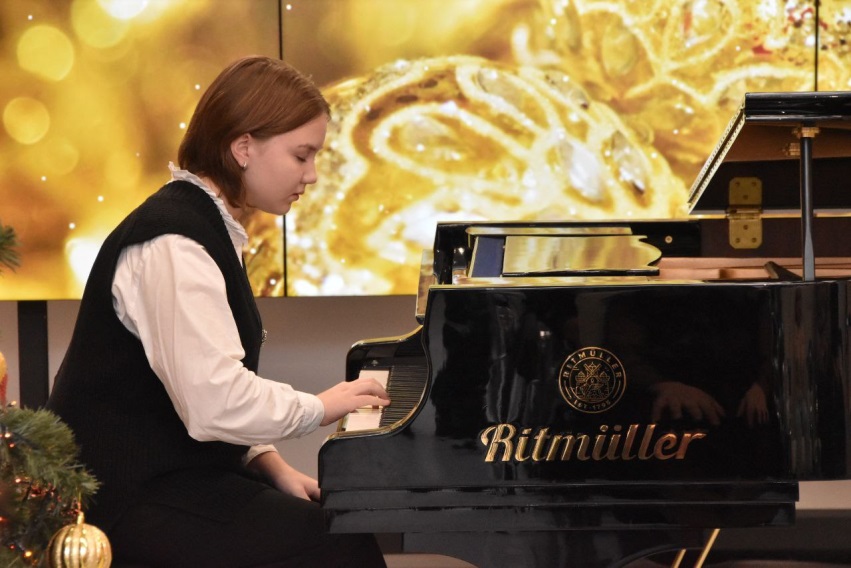 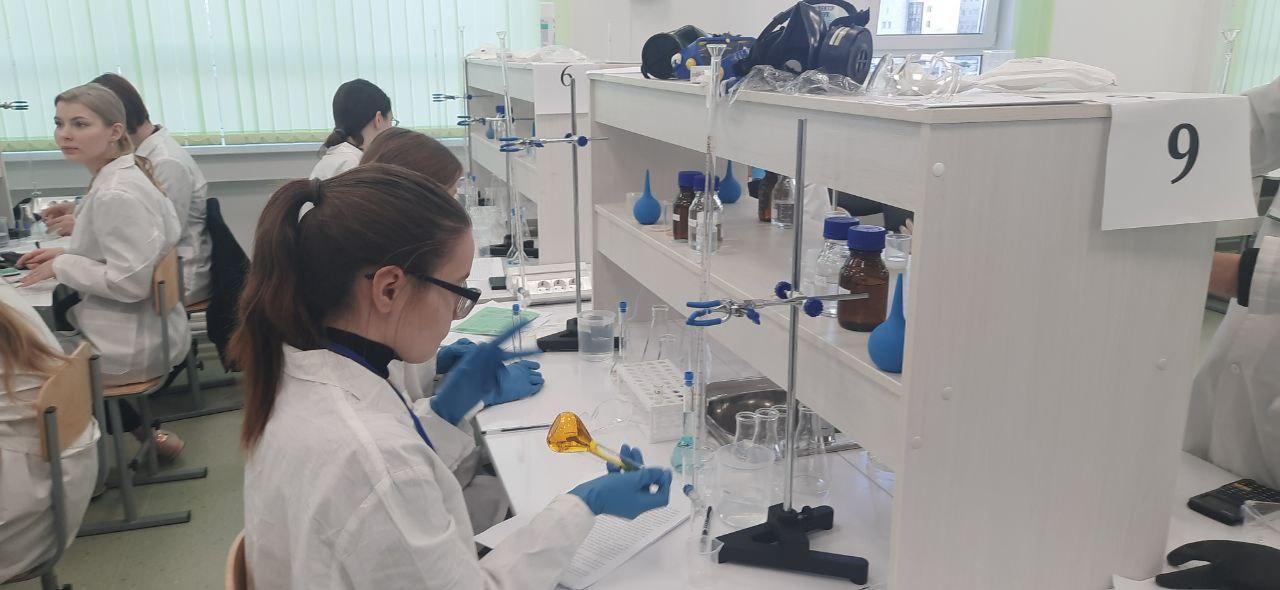 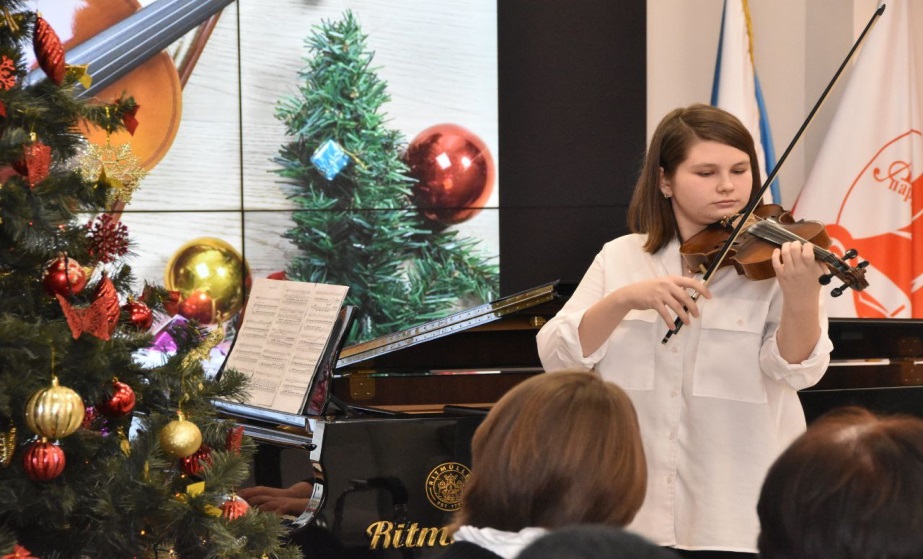 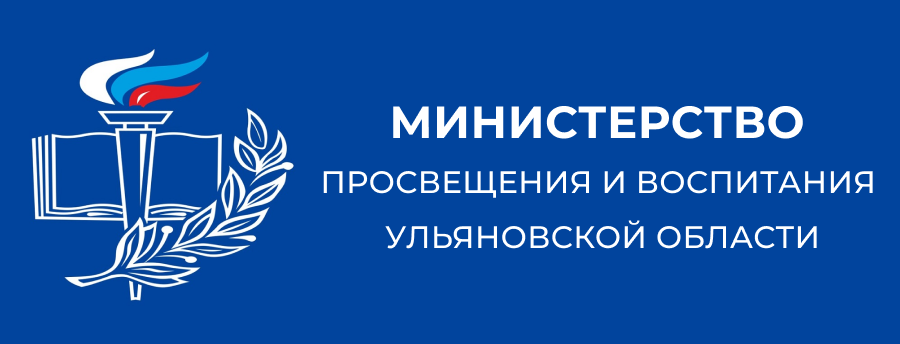 2023
Выявление, развитие и управление талантами
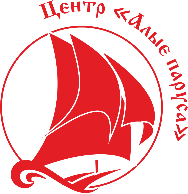 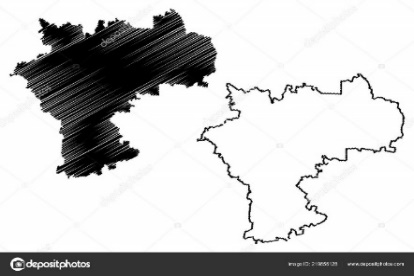 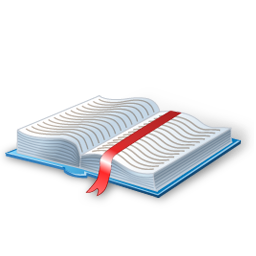 1230
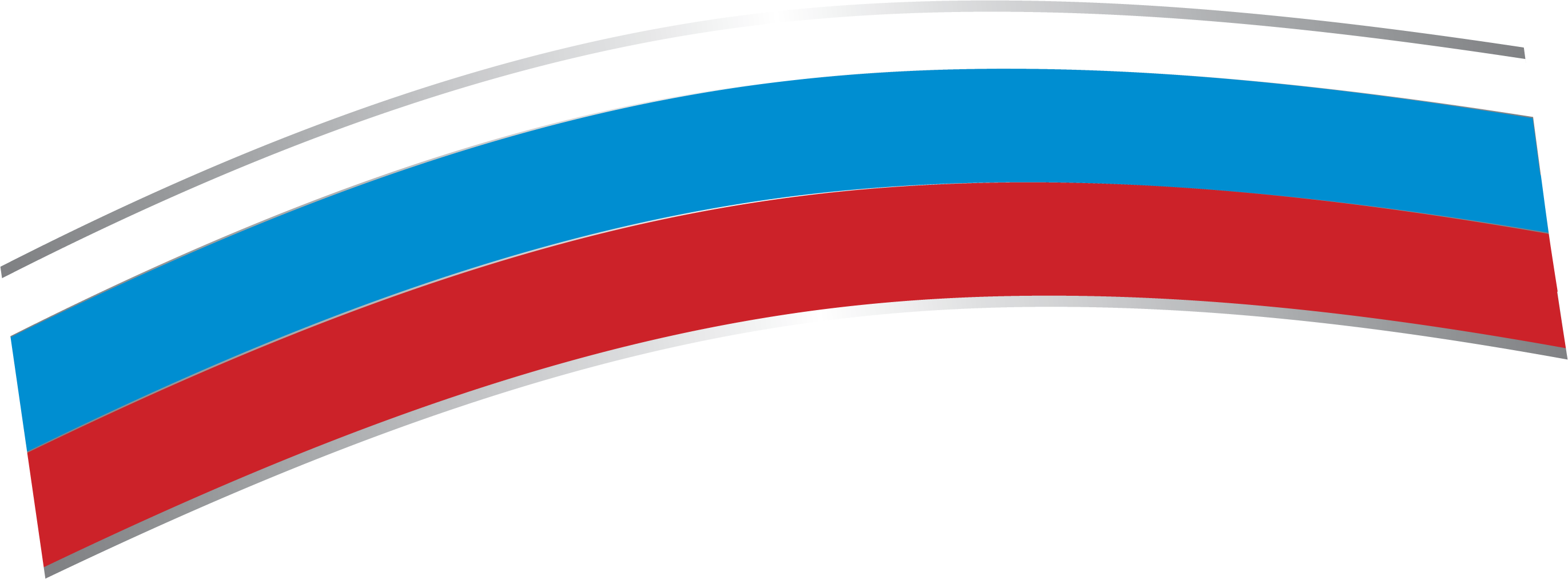 1500
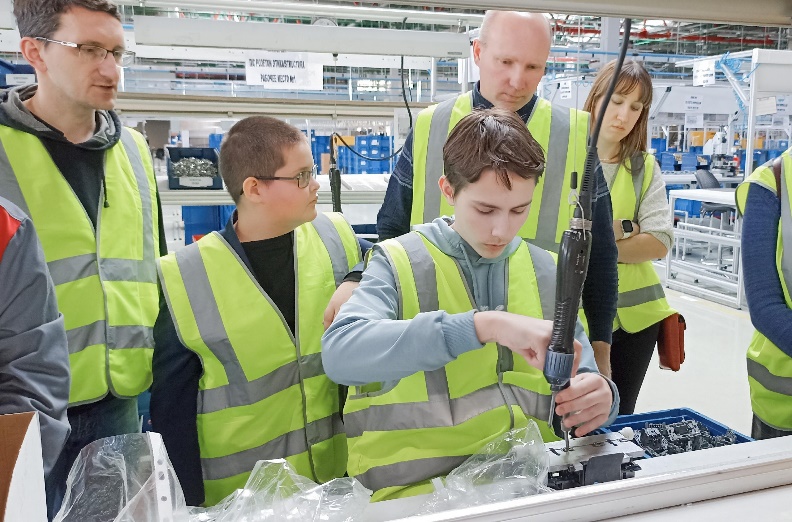 учащихся 
на программах
учащихся 
В ГИР
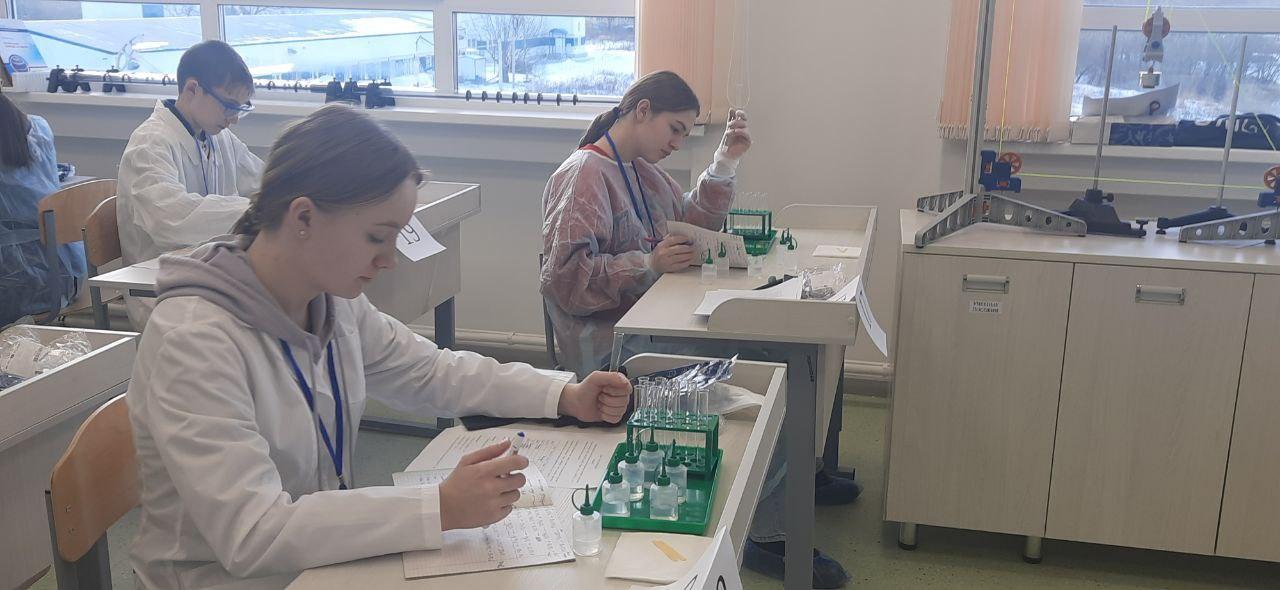 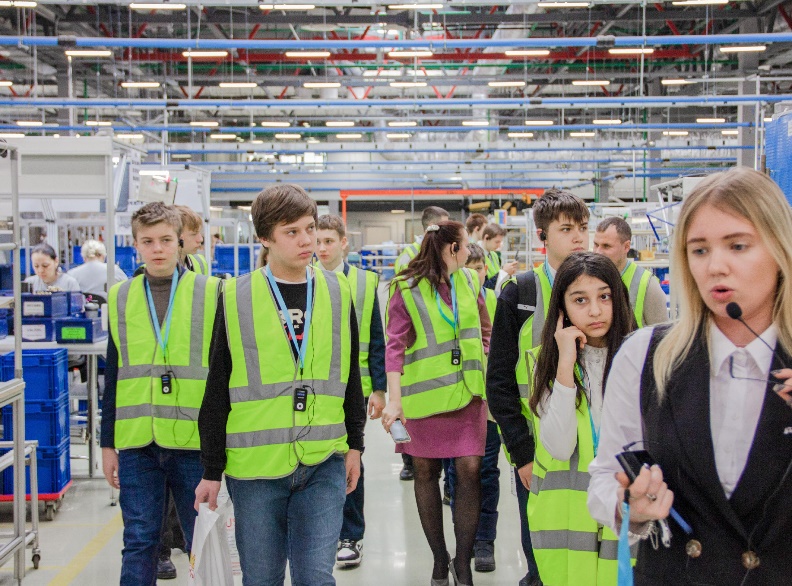 6300
учащихся- 
участников 
 олимпиад
2023
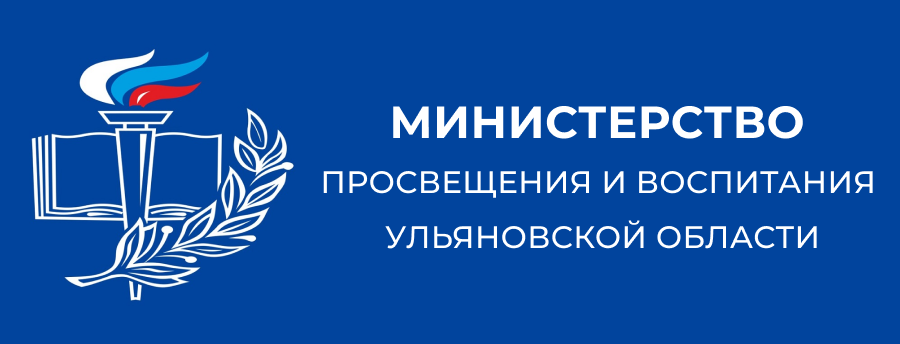 Выявление, развитие и управление талантами
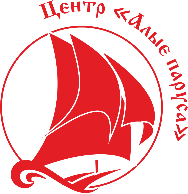 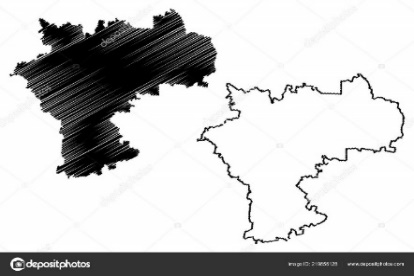 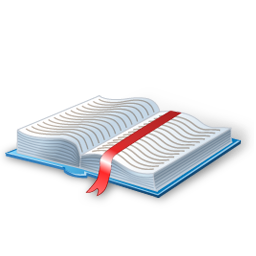 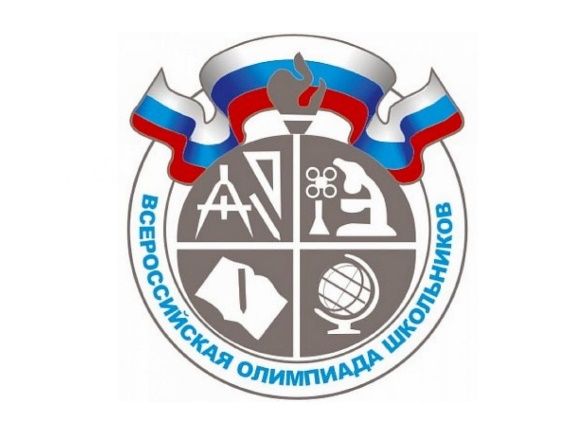 Четыре этапа ВсОШ: школьный 4-11 классы, муниципальный (7-11 классы), региональный и заключительный (9-11 классы)
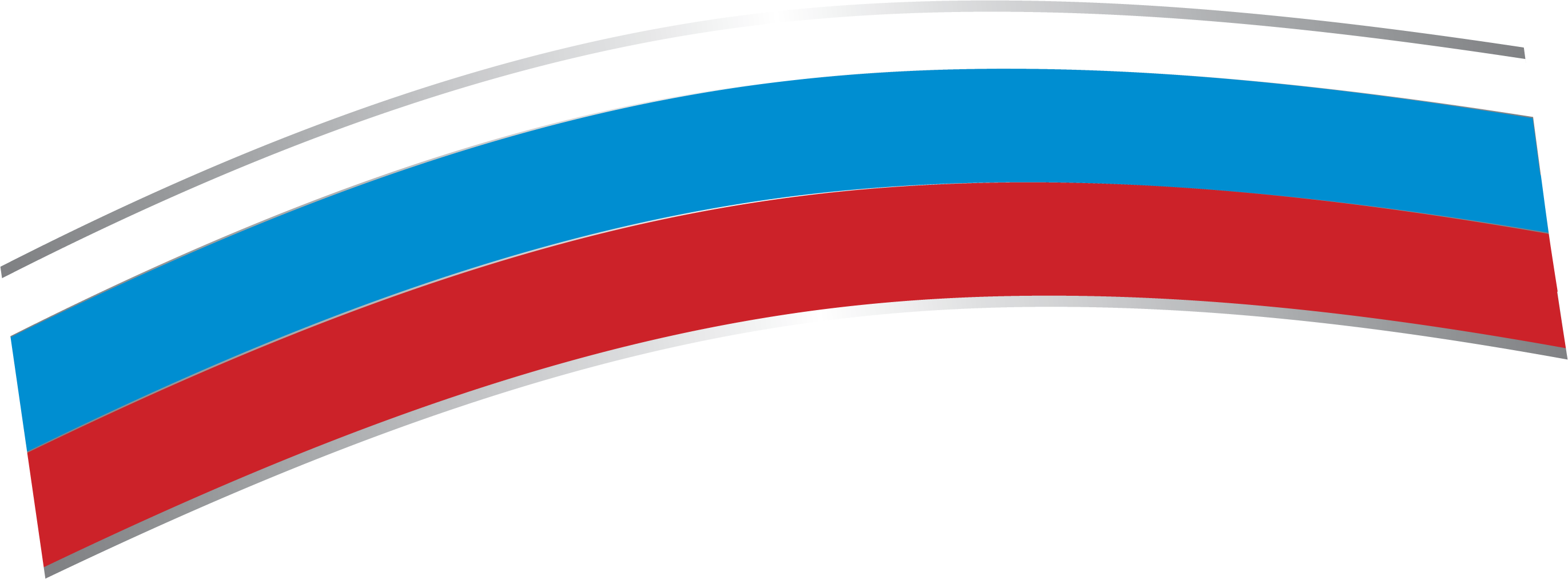 Пригласительный этап ВсОШ 36000 человеко – олимпиад
Пригласительный этап – 24 648 школьников из 348 школ
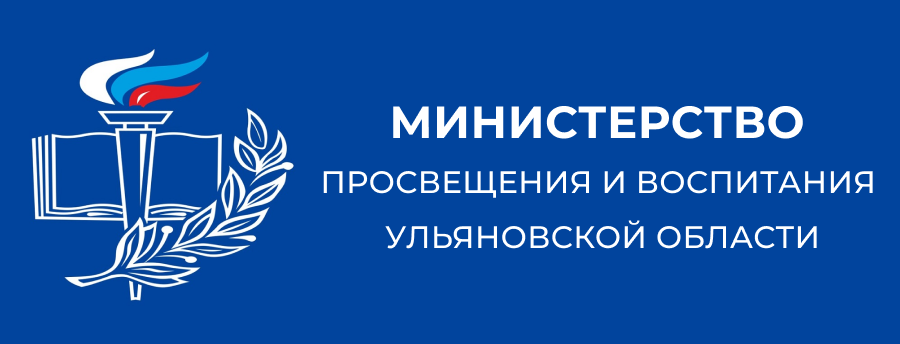 2023
Выявление, развитие и управление талантами
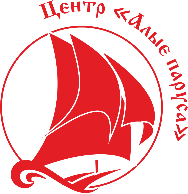 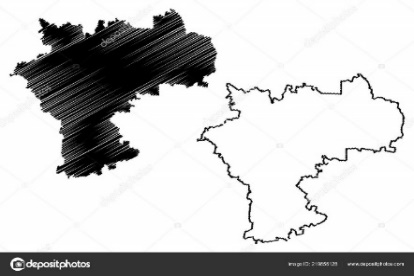 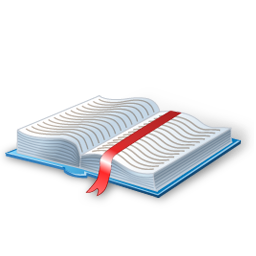 Итоги школьного этапа:
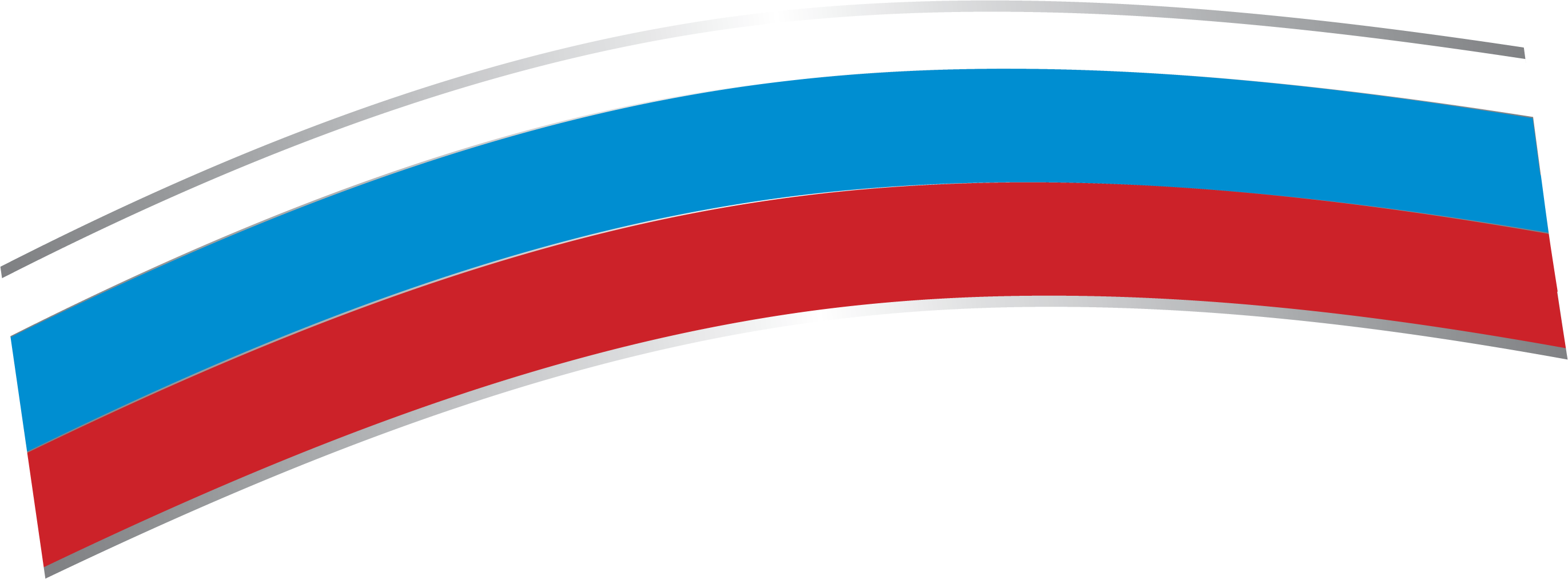 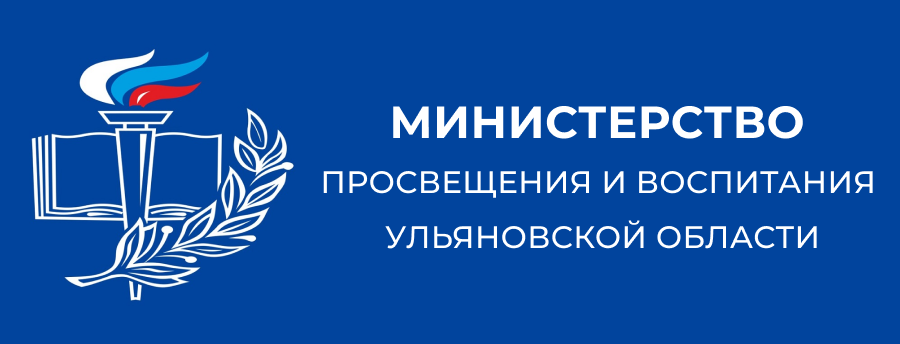 2023
Выявление, развитие и управление талантами
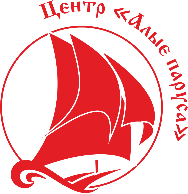 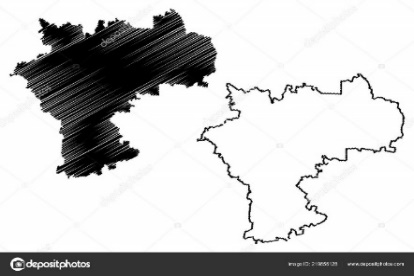 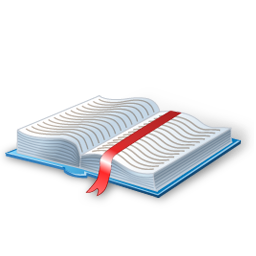 Предварительные итоги регионального этапа ВсОШ:
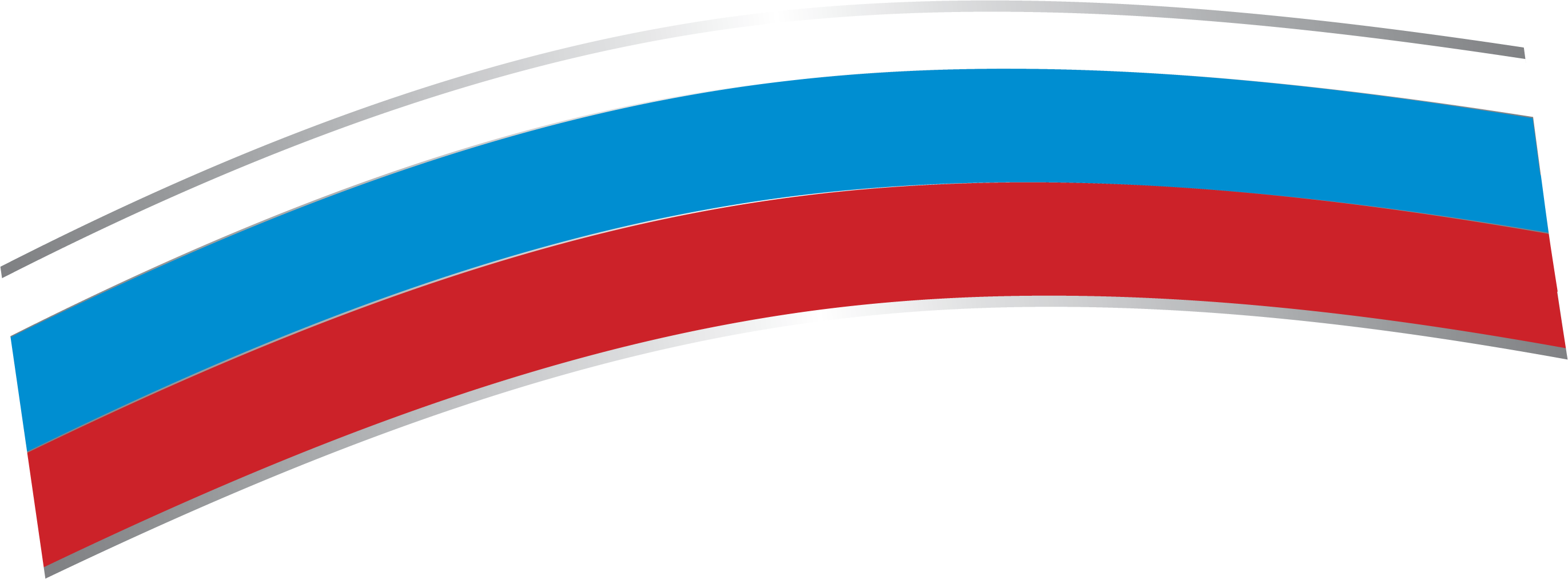 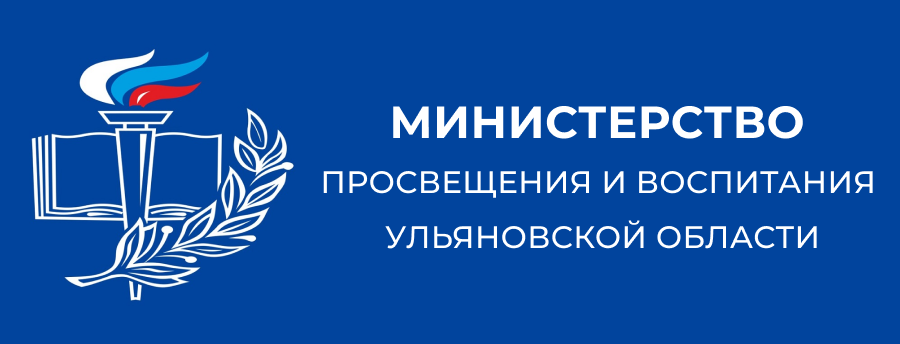 2023
Выявление, развитие и управление талантами
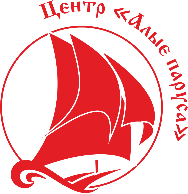 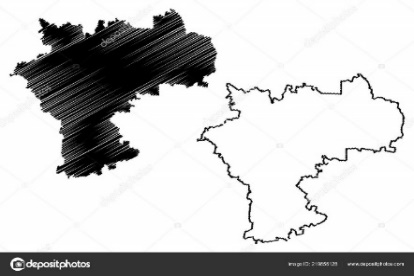 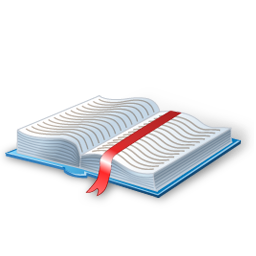 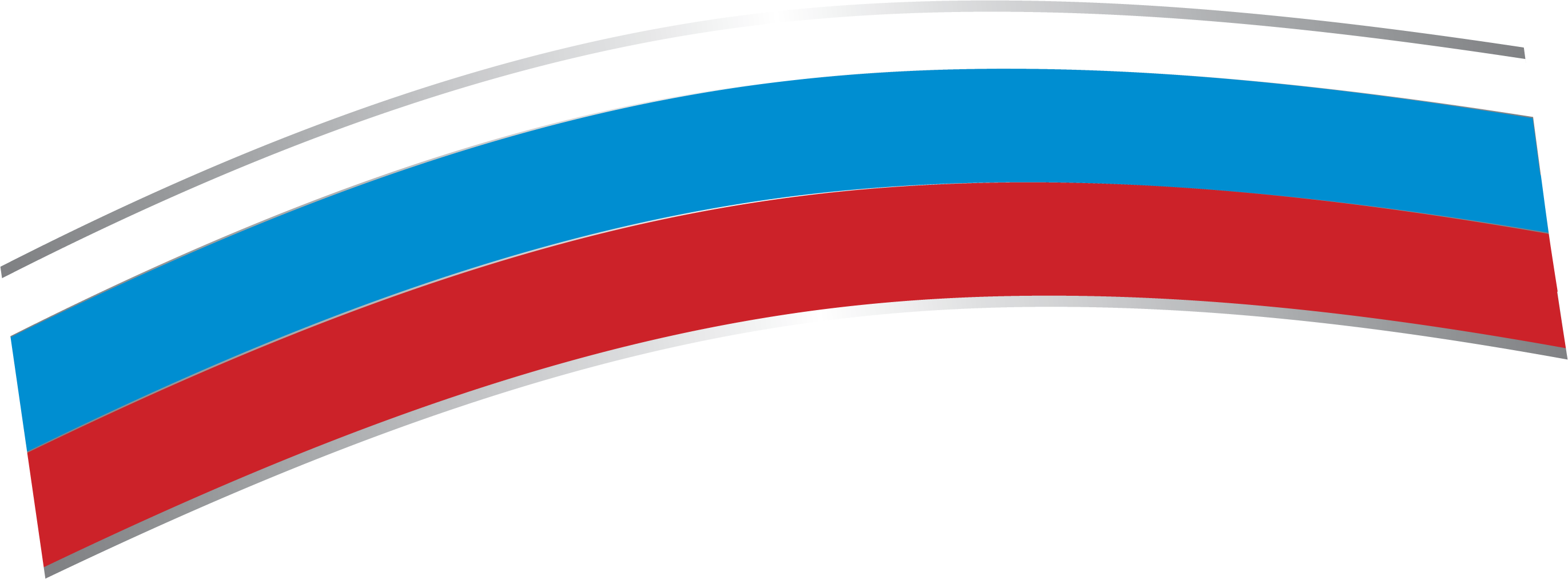 Активность школ (распоряжение 1841-р):
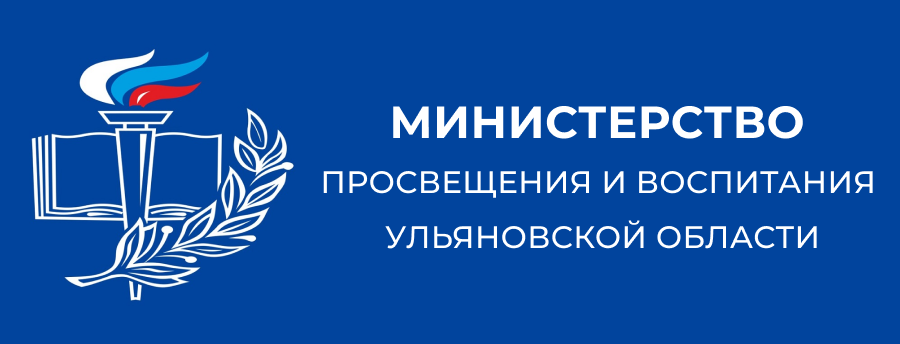 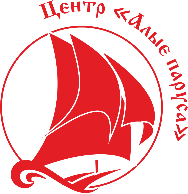 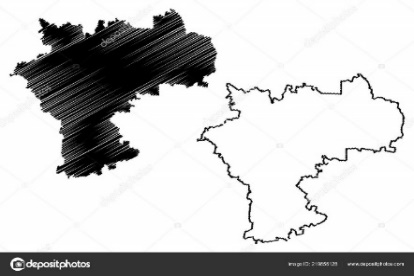 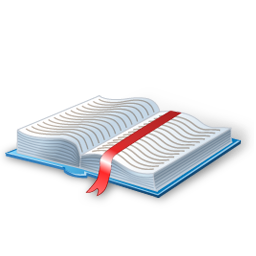 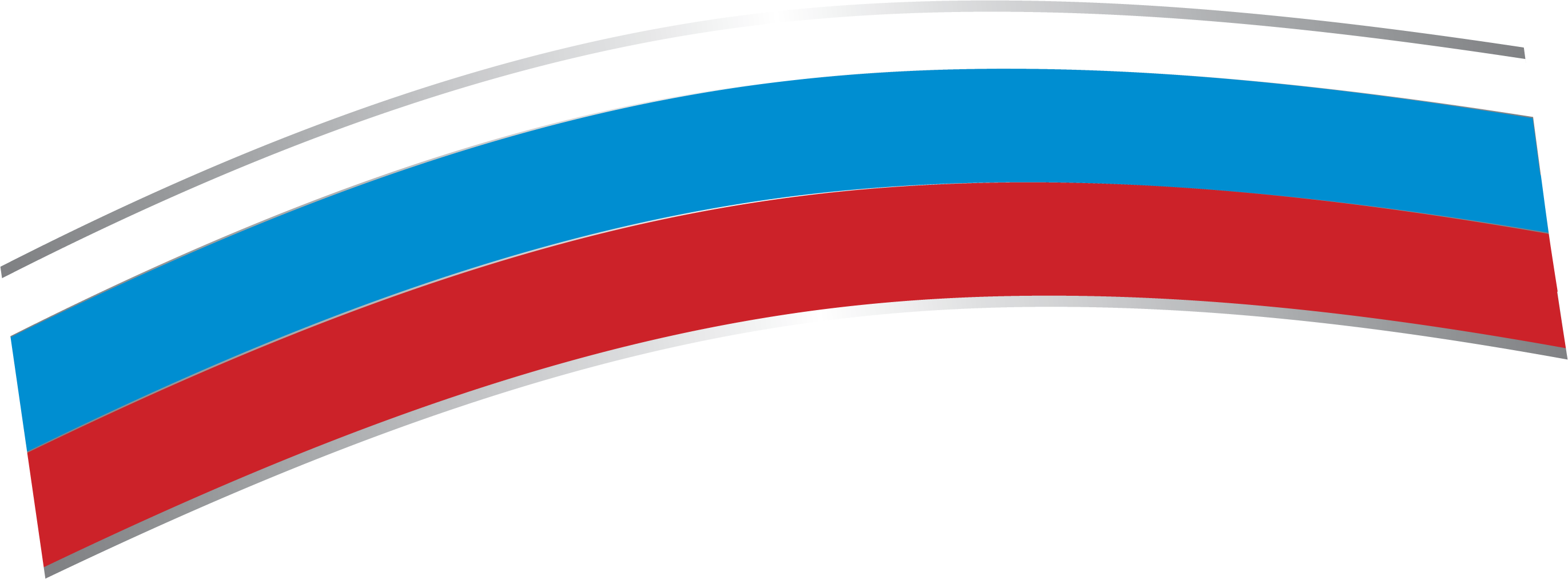 Активность школ (распоряжение 1841-р):
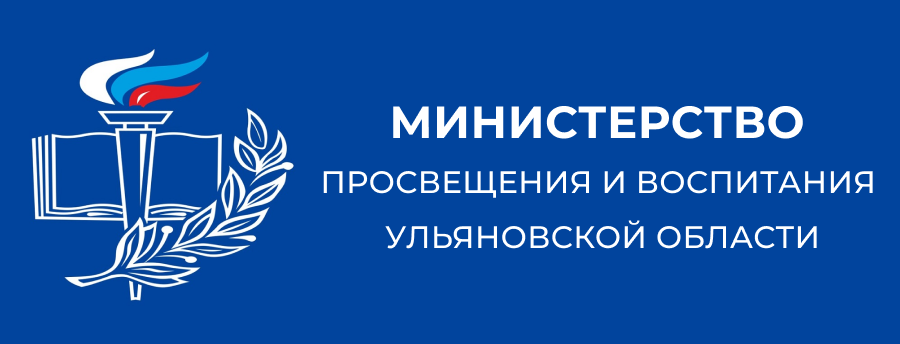 2023
Выявление, развитие и управление талантами
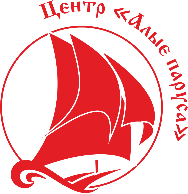 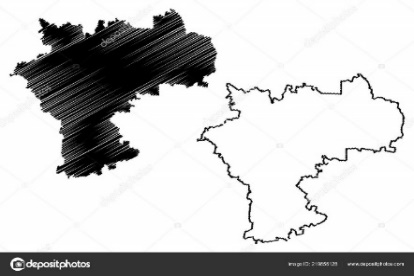 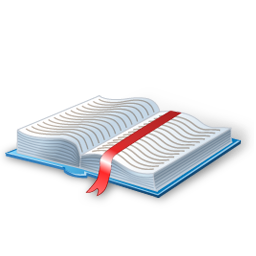 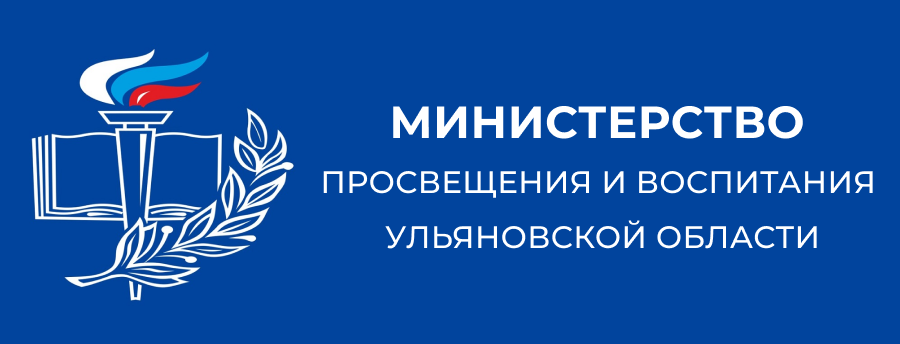 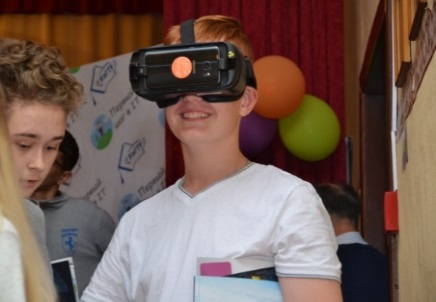 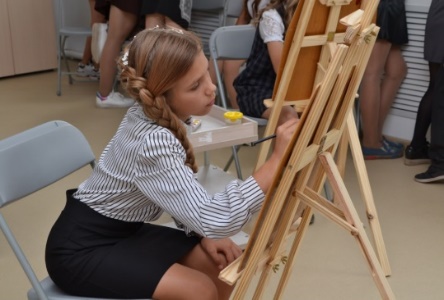 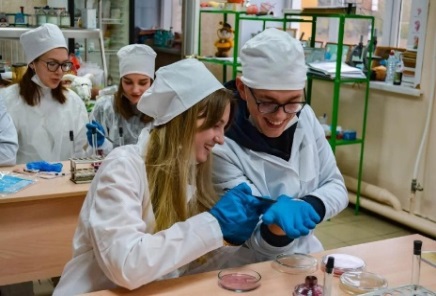 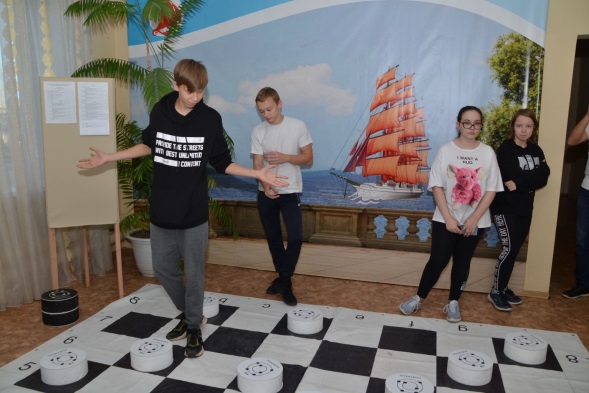 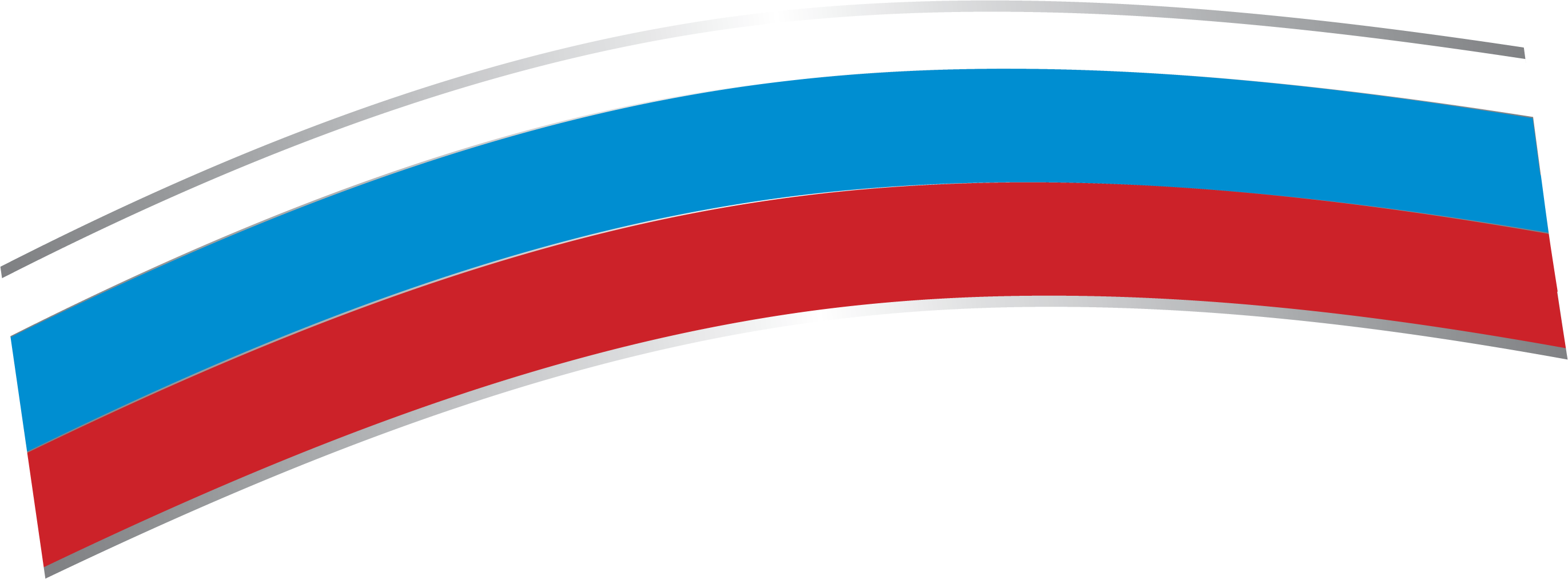 Было
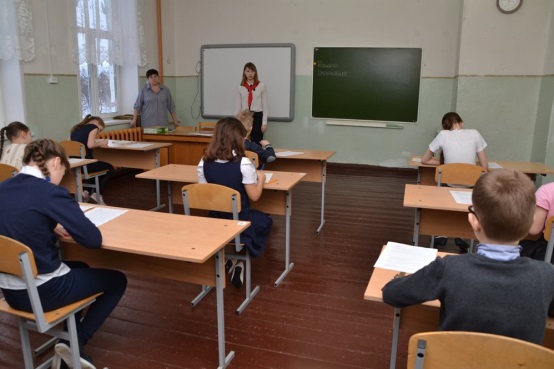 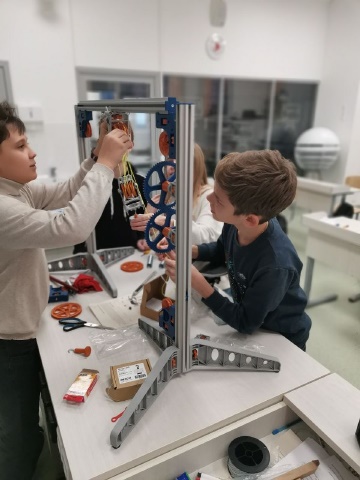 СТАЛО  в цифрах:
Программы
2
685
здания
учащихся
школ в распределённой сети, 
3 из них школы РАН
Профильные смены
27
3200
участников олимпиад
ВУЗов – партнёров: УлГПУ, УлГУ, УлГАУ, УлГТУ, МПГУ
5
30
конкурса и олимпиады
организаций – партнёров в области спорта и искусства
915
Олимпиады и конкурсы
5
детей в ГИР
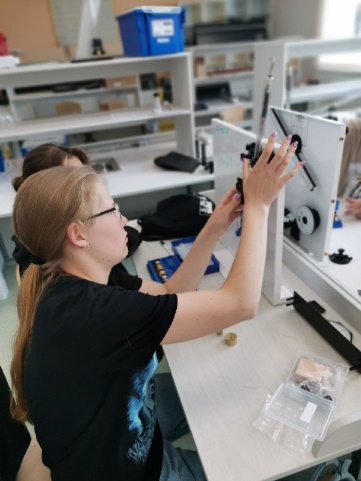 1
1600
здание
учащихся
0
6300
школ в распределённой сети
Научное руководство
проектами
участников олимпиад
43
ВУЗов – партнёров: УлГПУ, УлГУ, УлГАУ, УлГТУ, МПГУ
конкурса и олимпиады
0
1230
детей в ГИР
организаций – партнёров в области спорта и искусства
0
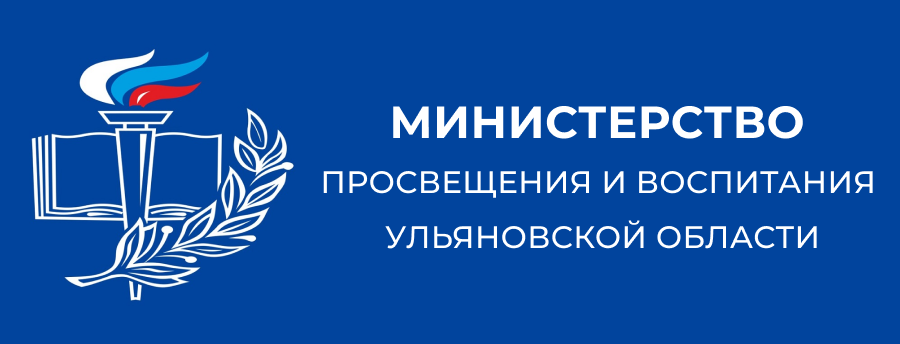 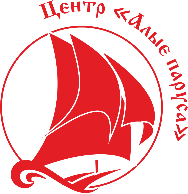 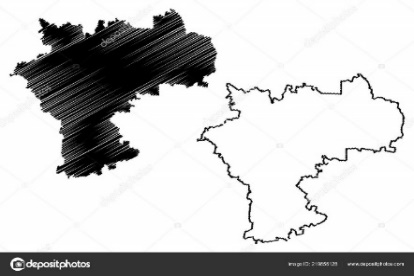 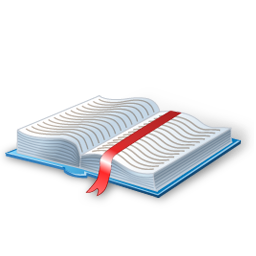 2023
Выявление, развитие и управление талантами
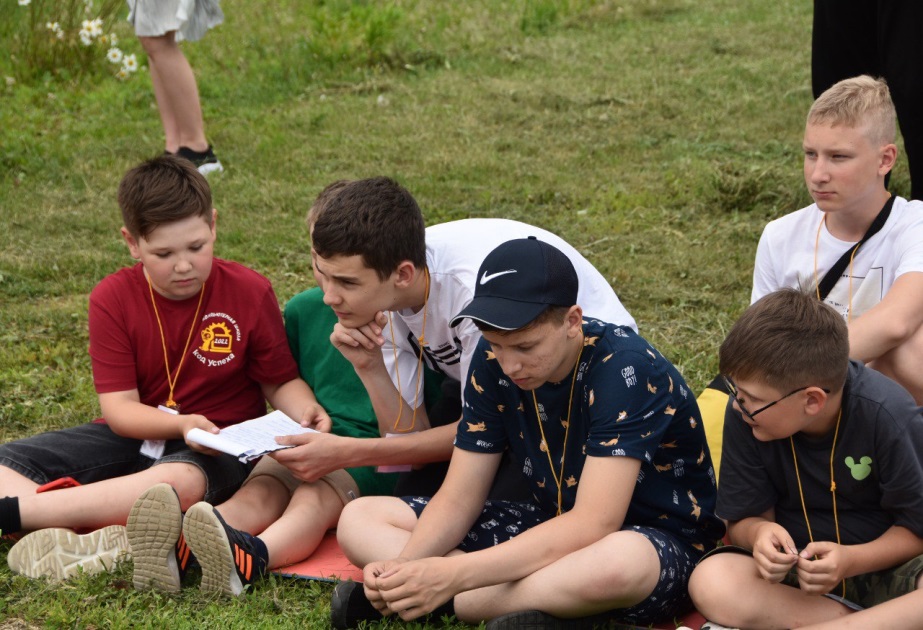 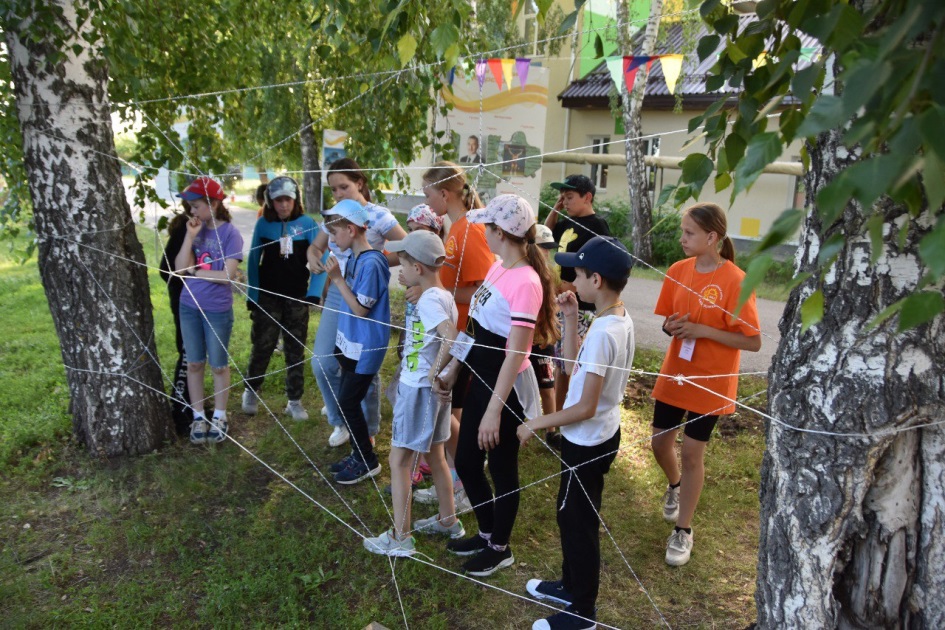 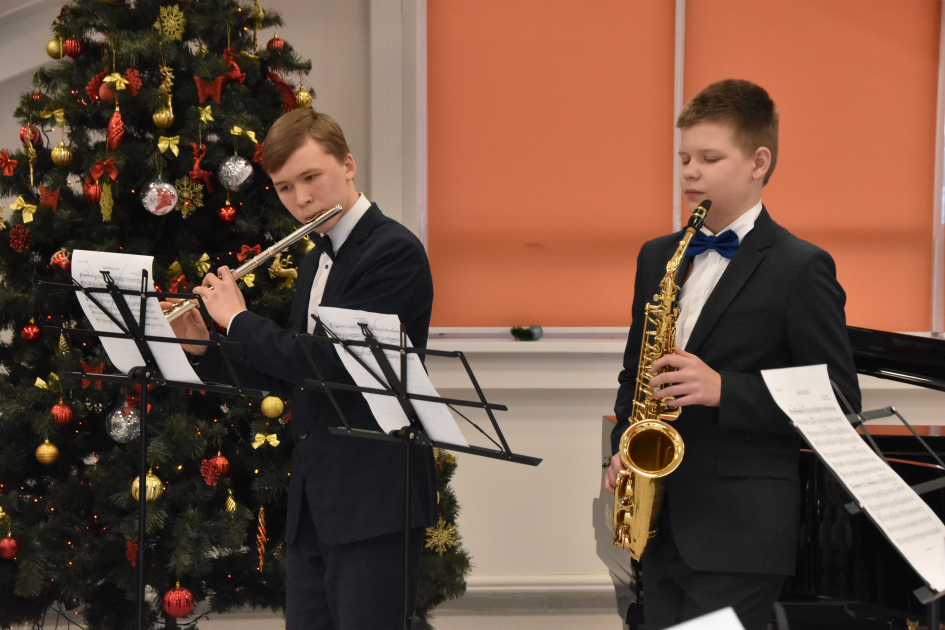 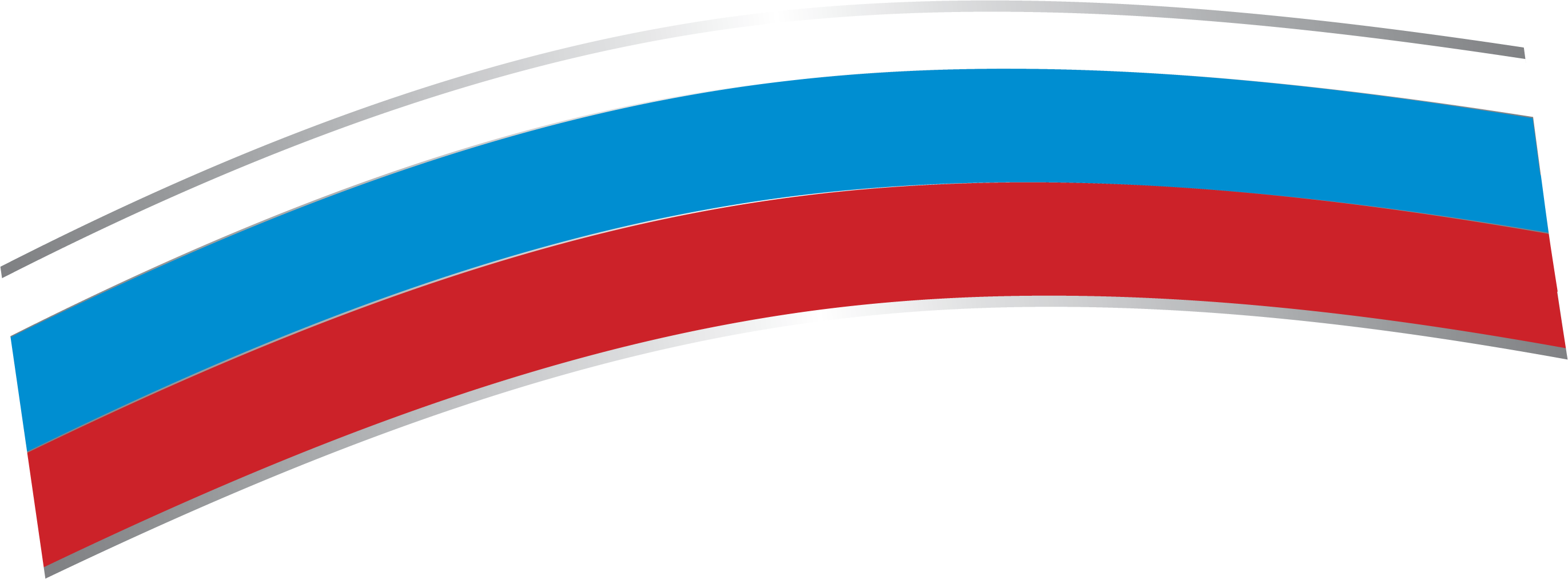 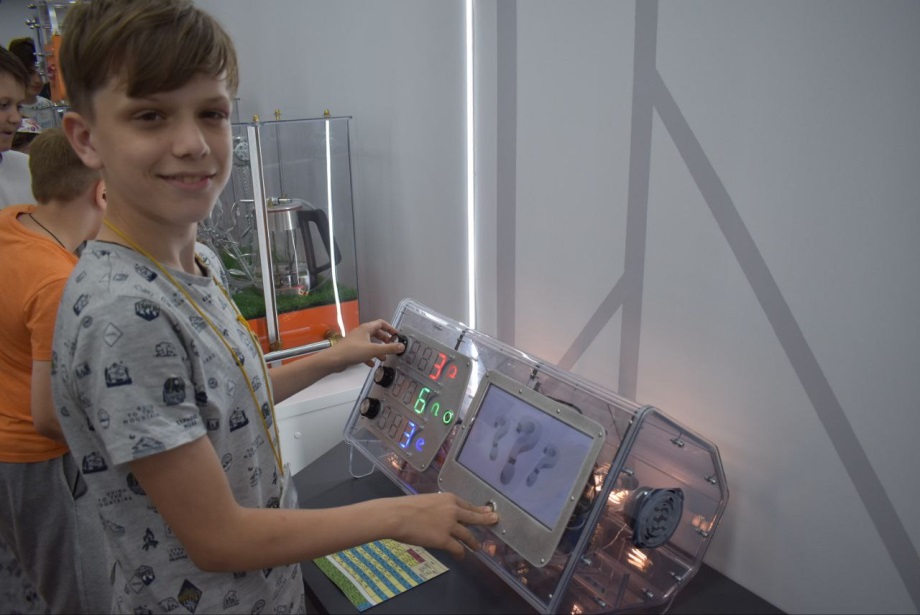 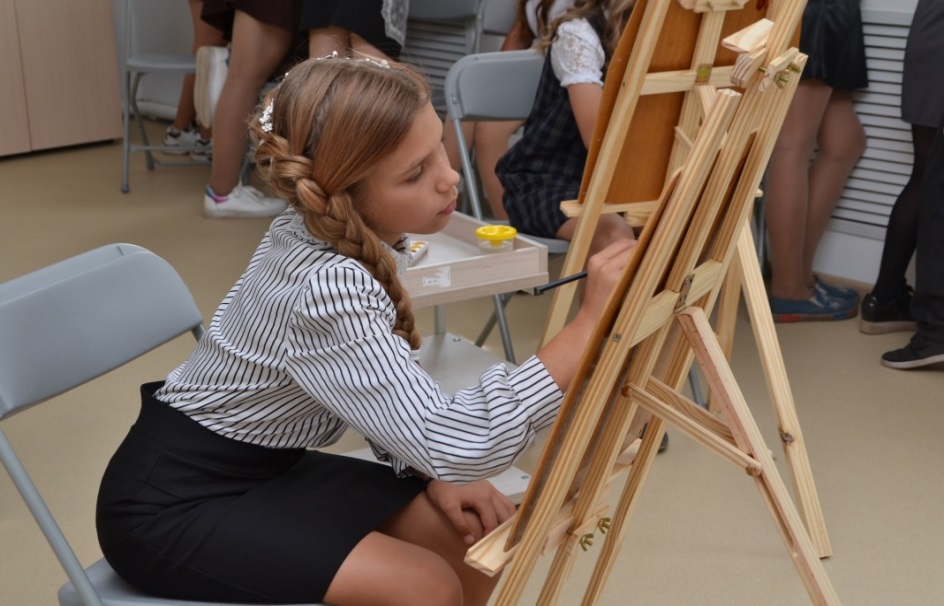